Cardiovascular system
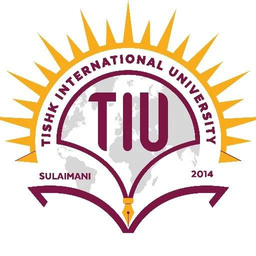 Goran N. Saleh
Anatomy Practical II
First Semester
3rd Week
1-11-2023
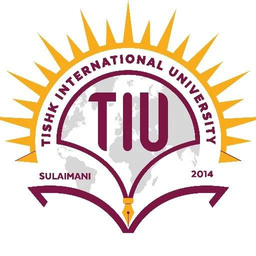 Outline
Cardiac Walls
Arteries
Veins
Conduction of the heart
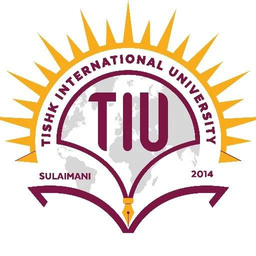 Objectives
Identify the major anatomical structures of the heart: Students should be able to locate and name the key components of the heart, including the atria, ventricles, septa, valves, and major blood vessels connected to the heart.
Understand the orientation of the heart in the thoracic cavity: Students should learn the correct placement and orientation of the heart within the chest cavity, including its relationship to neighboring structures like the lungs, great vessels, and diaphragm.
Describe the external and internal features of the heart: Students should be able to describe the surface features and internal structures of the heart, such as the coronary sulci, papillary muscles, trabeculae carneae, and chordae tendineae.
Recognize the chambers and their functions: Students should understand the specific roles of the atria and ventricles in the cardiac cycle, including the flow of blood through the heart chambers during systole and diastole.
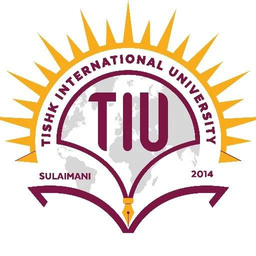 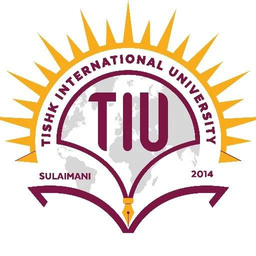 References
Jirasek, J. E. (2004). An Atlas of Human Prenatal Developmental Mechanics.
Ulijaszek, S. J. (Ed.), Johnston, F. E. (Ed.), Preece, M. A. (Ed.), & Tanner, J. (Foreword by). (1998). The Cambridge Encyclopedia of Human Growth and Development.
Thank you